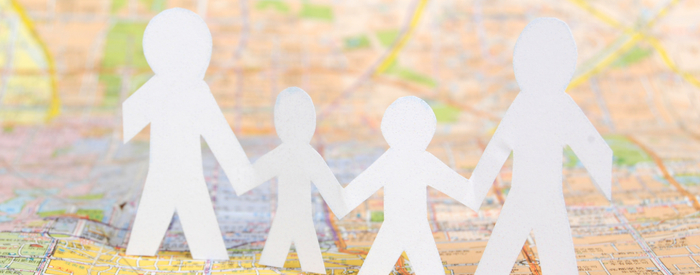 #Equality4Families
Realizing the Promise of Equality for LGBT Parents and Their Kids